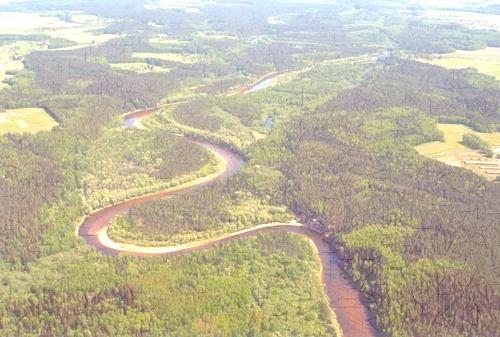 Tūrisma uzņēmējdarbības vide īpaši aizsargājamās dabas teritorijās
Pētījuma mērķis:
Tūrisma uzņēmējdarbības vides izpēte Latvijas īpaši aizsargājamās dabas teritorijās (ĪADT)
Pētījuma uzdevumi:
Apzināt teorētiskās nostādnes par ĪADT un tūrismu tajās;  
Noskaidrot tūrisma uzņēmējdarbības nosacījumus ĪADT;
Veikt tūrisma uzņēmējdarbības  vides izpēti vienā no  Latvijas ĪADT: Gaujas nacionālajā parkā (GNP).
LATVIJAS REPUBLIKAS LIKUMSPar īpaši aizsargājamām dabas teritorijām
Tiesību akta pase
Izdevējs: Augstākā Padome
Veids: likums
Pieņemts: 02.03.1993.
Stājas spēkā: 07.04.1993.
Statuss: spēkā esošs
Publicēts: "Latvijas Vēstnesis", 5 , 25.03.1993., "Ziņotājs", 12, 01.04.1993.
2. pants.
aizsargāt un saglabāt dabas daudzveidību, nodrošināt zinātniskos pētījumus un vides pārraudzību, ka arī saglabāt sabiedrības atpūtai, izglītošanai un audzināšanai nozīmīgas teritorijas.
Latvijas īpaši aizsargājamās teritorijas
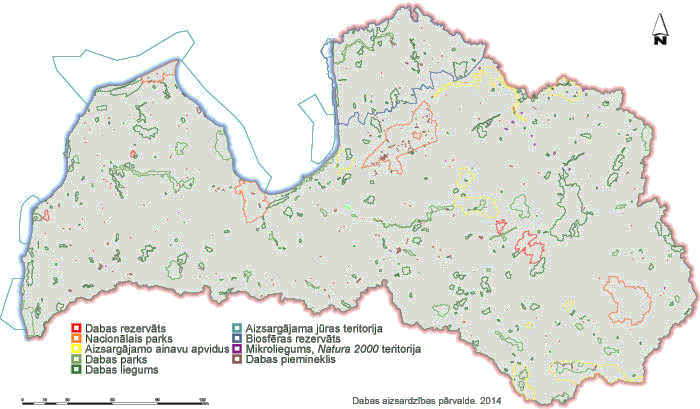 DAP, 2015
Ieguvumi no ĪADT
sociālie ieguvumi:
rekreācijas iespējas;
veselības un labklājības veicināšana;
vides izglītība;
kultūras un garīgo vērtību attīstības iespējās;
veicina identitātes veidošanos (Guide to Sustainable Tourism in Protected Areas, 2011).
Ieguvumi no ĪADT
ekonomiskie ieguvumi: 
nodrošina darba iespējas (nodrošina ienākumus un nodokļu ieņēmumus valstij); 
veicina reģionālo attīstību; 
veicina un atbalsta lokālo un reģionālo mārketingu (Guide to Sustainable Tourism in Protected Areas, 2011).
Iesaistīto pušu matrica
(Newsome et.al. 2005)
Latvijas īpaši aizsargājamās teritorijas
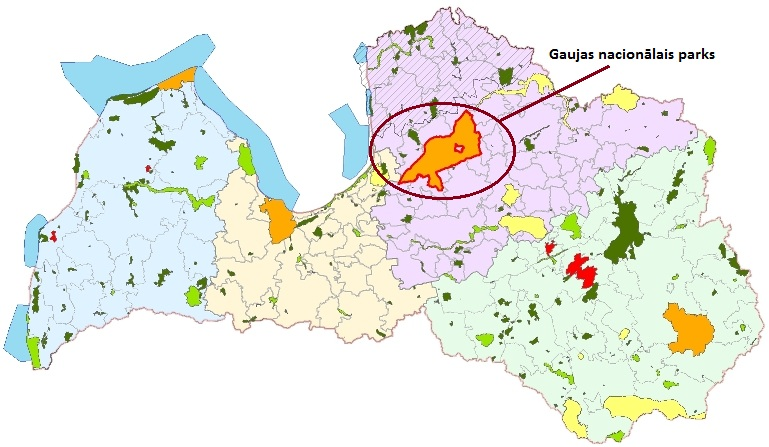 DAP, 2015
Uzņēmēju viedokļu noskaidrošanas shēma
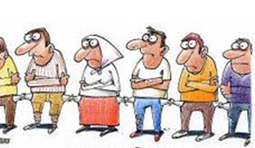 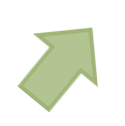 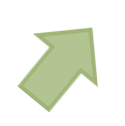 Vietējie iedzīvotāji
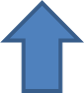 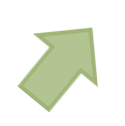 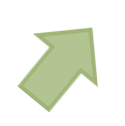 Can Stock, G.Šļukas karikatūras
Ekonomiskās darbības
Tūrisma biznesam labvēlīga vide
Labvēlīga vide ir tāda, kas ir pievilcīga apmeklētājam un tūristam, kas vilina cilvēkus, ar skaistām dabas ainavām vai unikālām dabas vērtībām.
Rezultāti
Vai likumi un noteikumi veicina uzņēmējdarbību?
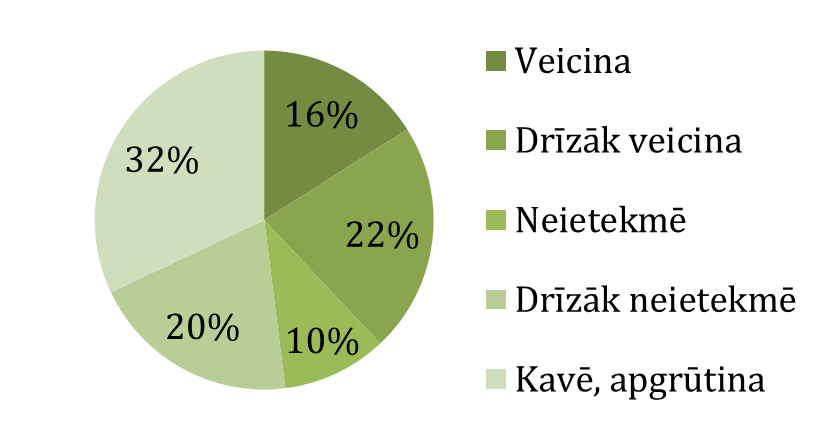 Rezultāti
Vai GNP atbalsts veicina uzņēmējdarbību?
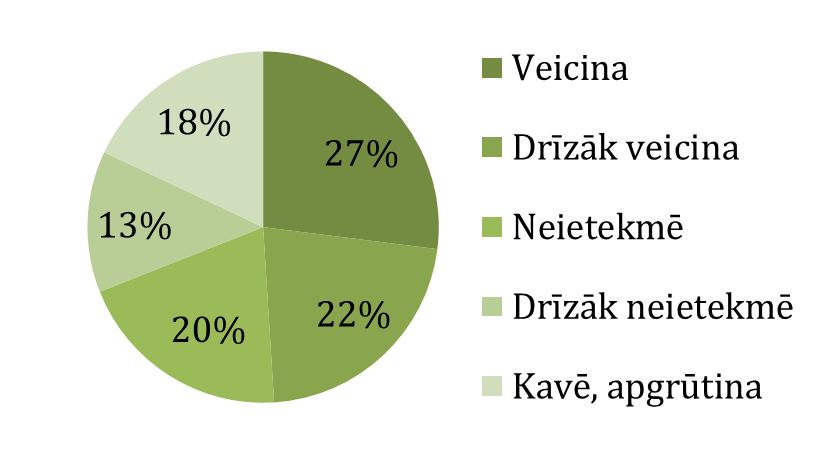 Rezultāti
Vai «Lauku ceļotājs» veicina uzņēmējdarbību?
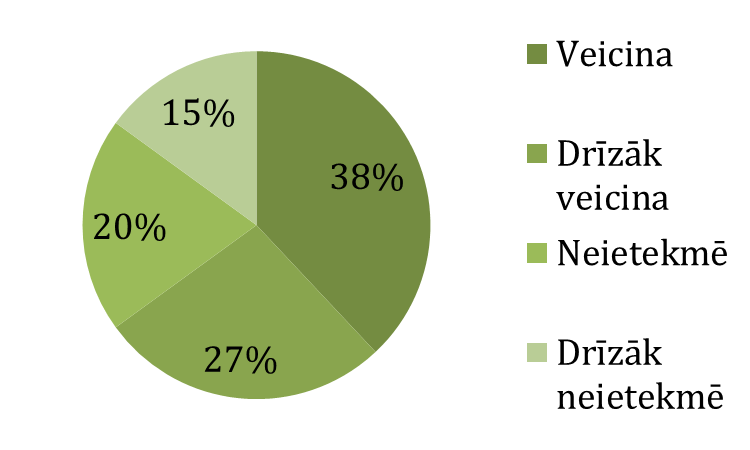 Rezultāti
Vai vietējo iedzīvotāju atbalsts veicina  uzņēmējdarbību?
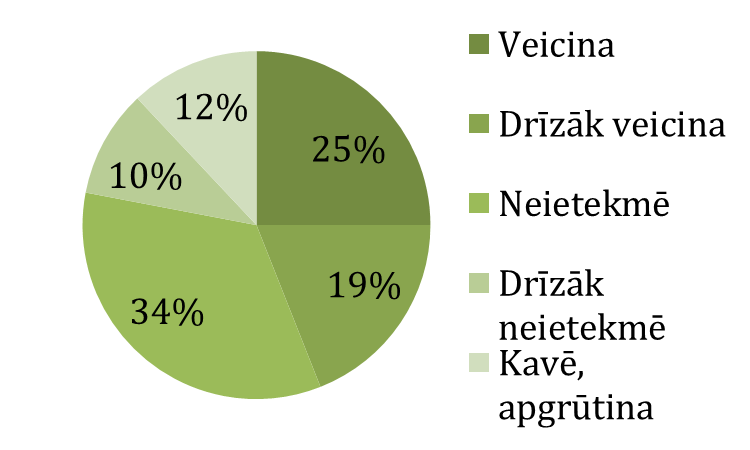 Rezultāti
Vai tūristu uzvedība GNP veicina  uzņēmējdarbību?
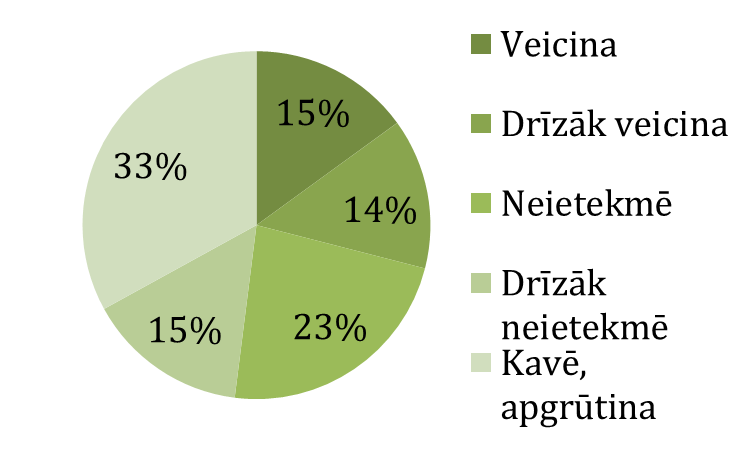 Rezultāti
Vai atrašanās ĪADT veicina uzņēmējdarbību?
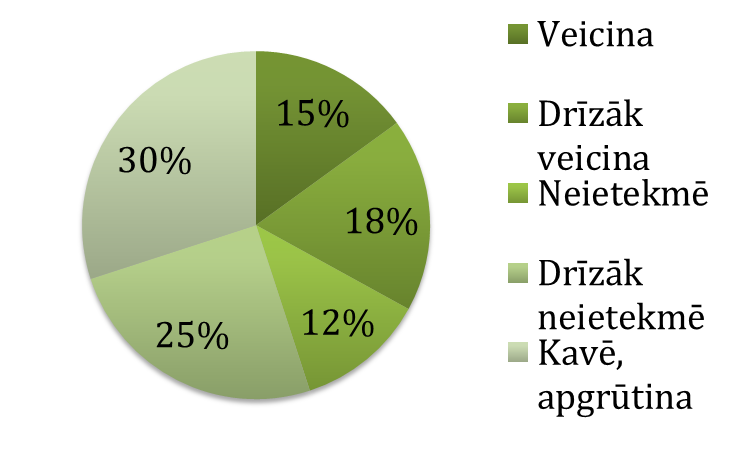 Secinājumi I
Trešdaļa GNP tūrisma uzņēmēju uzskata likumus un noteikumus par veicinošiem un otra trešdaļa par bremzējošiem.
Puse GNP tūrisma uzņēmēju atzinīgi novērtē GNP atbalstu tūrisma uzņēmējdarbībā, bet norāda uz trūkumiem komunikācijā, sadarbībā, izglītošanā. 
Kā atzīstamu – atzīmē sadarbību ar «Lauku ceļotāju» uzņēmējdarbības sekmēšanā.
Secinājumi II
Vietējie iedzīvotāji atbalsta un sekmē tūrisma uzņēmēju darbību, bet nepietiekoši nodrošina ar kvalificētu darba spēku.
Trešdaļa uzņēmēju norāda uz tūristu neatbilstošo uzvedību ĪADT, kas nesekmē uzņēmējdarbību.
Uzņēmējdarbības vidi ĪADT uzņēmēji novērtē gan kā sekmējošu, gan –apgrūtinošu.
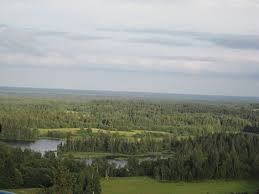